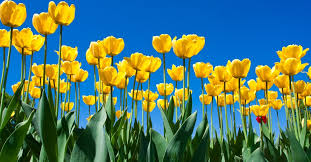 DE-PBS Cadre Meeting
Thursday, March 4, 2021
Meeting Expectations
Welcome & Agenda
Cadre Goals:
Support district MTSS/PBS Coaches in their role
Project updates & resource sharing
Conduit between state to district to schools
Networking among districts
Feedback on Project activities/resources
Today’s Agenda:
DE-PBS Equity Committee Updates
DDOE Compliance Indicator 4 
(Re)Grounding in Tier 1 & Building Coaching Toolbox
Updates/Reminders
Icebreaker
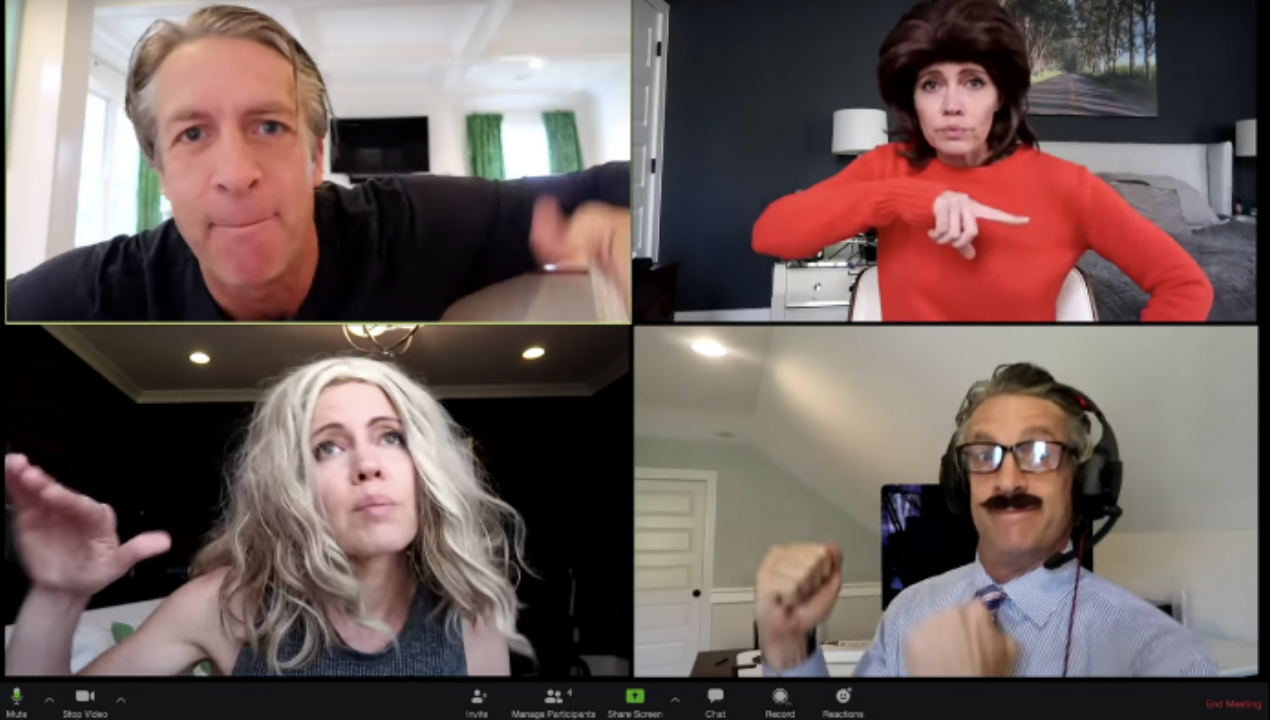 What helps you stay engaged on Zoom or online learning platforms?
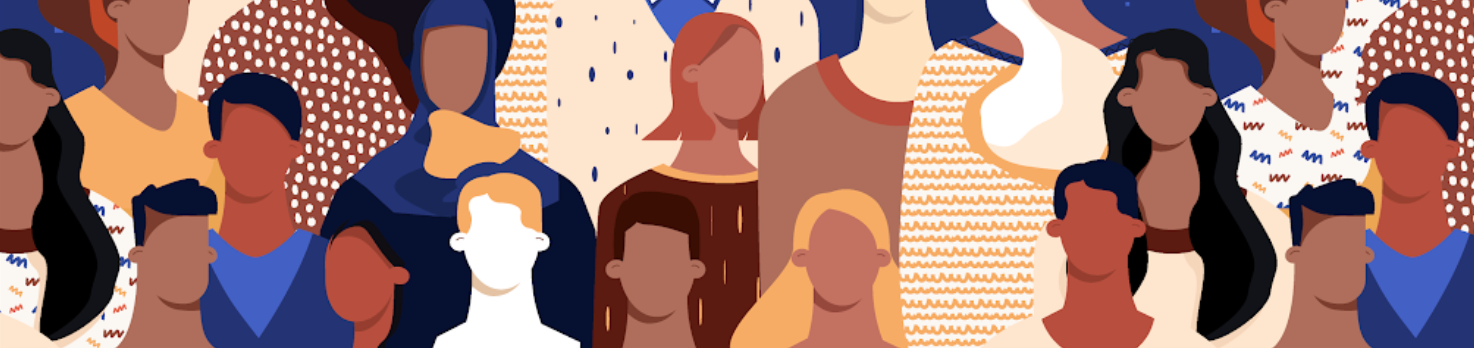 Equity Workgroup Update
Cadre meeting in December on CR Field Guide
Development of mini-modules 
Formation of DE-PBS Equity Committee to create mission to guide the projects work for our community
Initiated critical review and revision of Professional Development content
“Educational systems cannot not be considered effective until they are effective for all student groups. PBIS provides an ideal framework for increasing equity in student outcomes.  

- Center on PBIS
PBIS 5-Point Intervention Approach for Enhancing Equity in School Discipline:
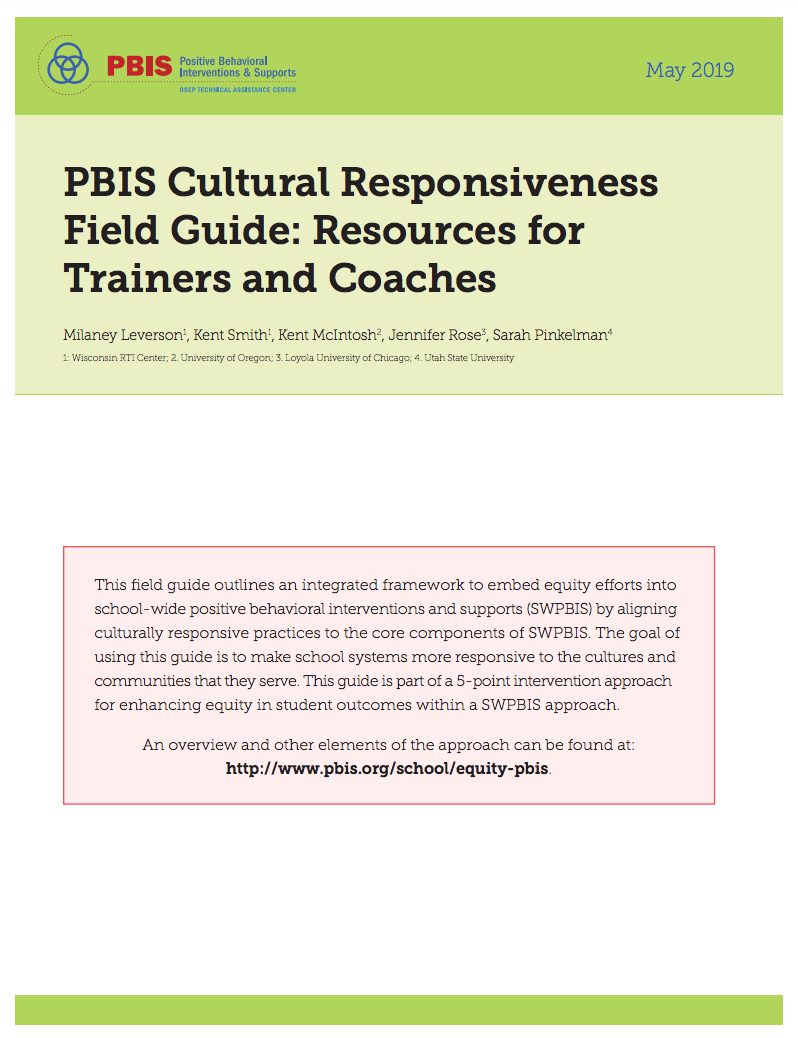 Collect, Use, and Report Disaggregated Discipline Data
Implement a Preventative, Multi-Tiered, Culturally-Responsive Behavior Framework
Use Engaging Instruction to Reduce the Opportunity Gap
Develop Policies with Accountability for Disciplinary Equity
Teach Strategies for Neutralizing Implicit Bias in Discipline Decisions
Formation of 
Equity Committee
Members
Jocelyn Brown
Marqueia Davis
Tongela Ginyard
Yolanda McKinney
Adriane Simpson
Debby Boyer
Fiona Lachman
Megan Pell
Kittie Rehrig
Thanks!
First meeting
Reviewed existing missions, visions and commitment 
Discussed priorities and focus for our work
Second Meeting 
Reviewed and edited draft mission statement
Initial work on commitments and actions
Key discussion points from first Equity Committee meeting:
Districts are addressing equity through a variety of lenses and priorities.

Expanding the voice of students and adopting an asset-centered lens in programming are fundamental to building equity in schools.

Data are important to ensure that equity is being experienced by all students and they help to identify and tackle bias in existing interventions.
Key discussion points from first Equity Committee meeting:
Organizations are stronger in their work to promote equity and address bias when they support each other to address this work.

Equity relates to many aspects of student lives (e.g., gender, race, religion, community, economic security).

Inequities are present in current education systems but current inequities represent a long-standing legacy of inequities that have differentially impacted different students, Black and Brown students in particular.
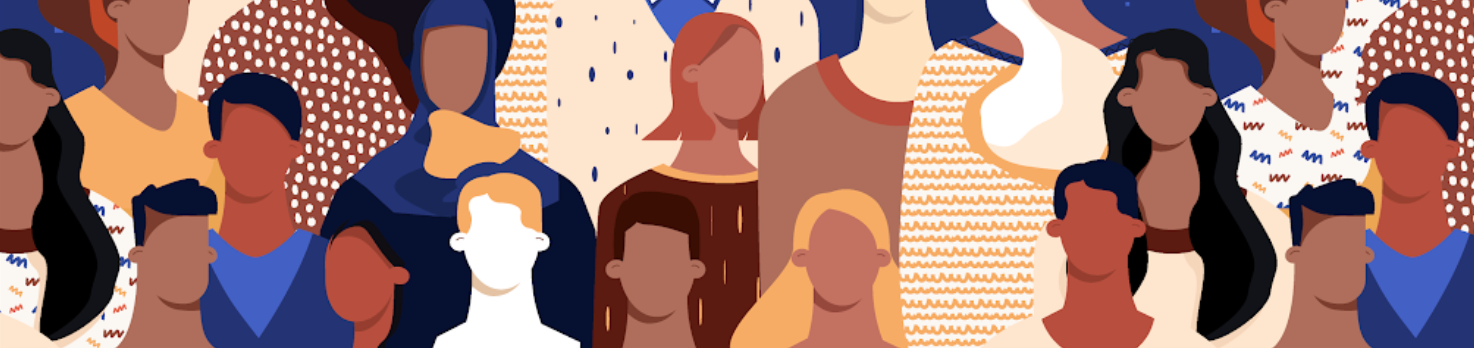 Equity Workgroup Update
“Educational systems cannot not be considered effective until they are effective for all student groups. PBIS provides an ideal framework for increasing equity in student outcomes. 

Research shows that schools implementing PBIS with fidelity have greater equity in school discipline, specifically for African American students. However, PBIS teams may need to include equity-focused strategies in their action plans to achieve equitable outcomes for all student groups.”  

- Center on PBIS
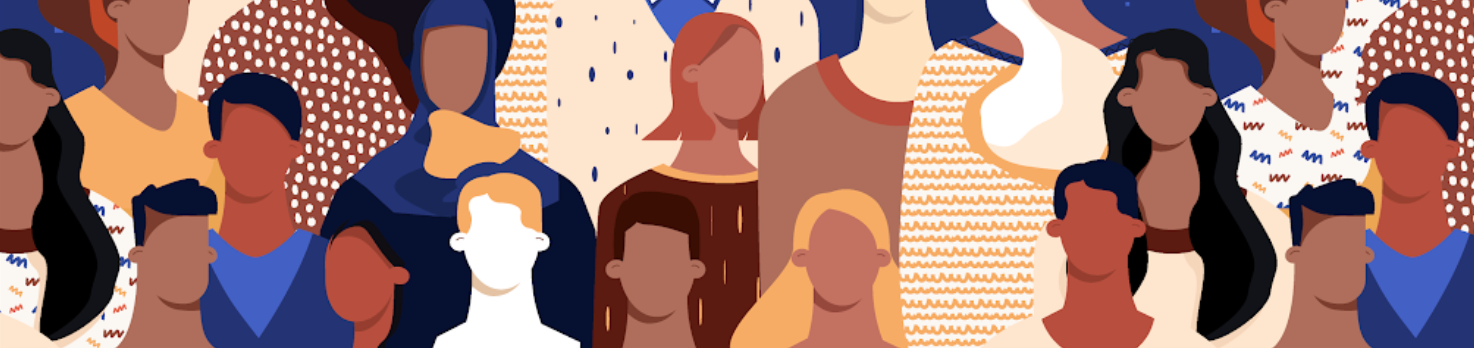 Draft mission
At the Delaware Positive Behavior Support Project, we are committed to improving outcomes for each student. Educational systems cannot not be considered effective until they are effective for all students. A Multi-Tiered System of Support (MTSS) can be a force for dismantling systemic racism and promoting equity or serve to perpetuate oppression. In recognition that Black lives matter and given centuries of oppression, violence, and segregation, we must increase our commitment to improving outcomes for Students of Color. PBIS teams embed equity into their implementation of all aspects of MTSS.
Breakout Groups
Draft Mission and Commitments:
Independent Feedback 
& Joint Discussion
At this time…
What concerns do you see in your district in relationship to MTSS and equity?
Moving forward…
What would you like to see from us as a project to support your district with equity within MTSS?
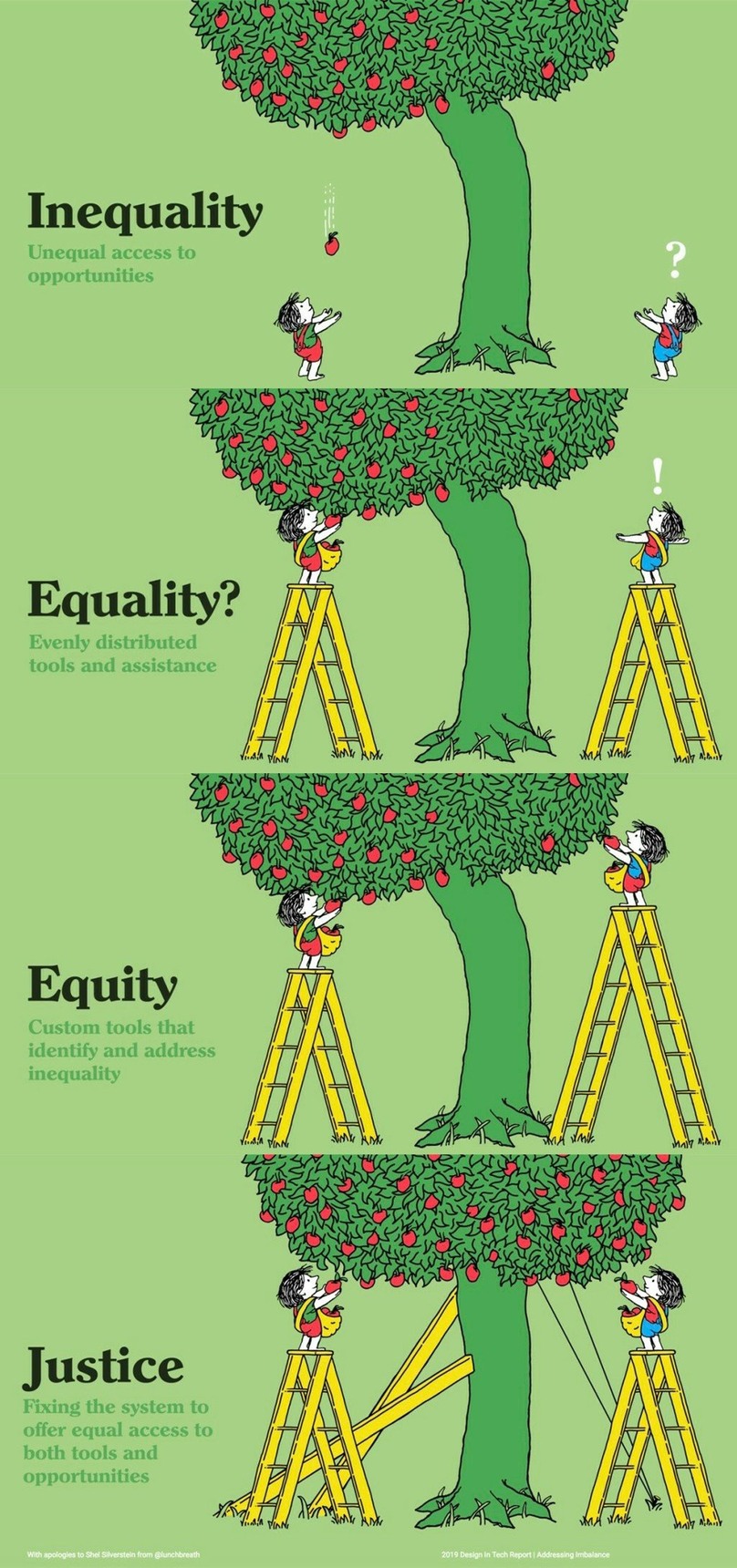 Equity Committee Next Steps
Finalize our commitments and actions
Develop plan for ongoing support and accountability
Share with DE-PBS cadre and other partners
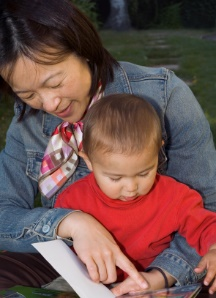 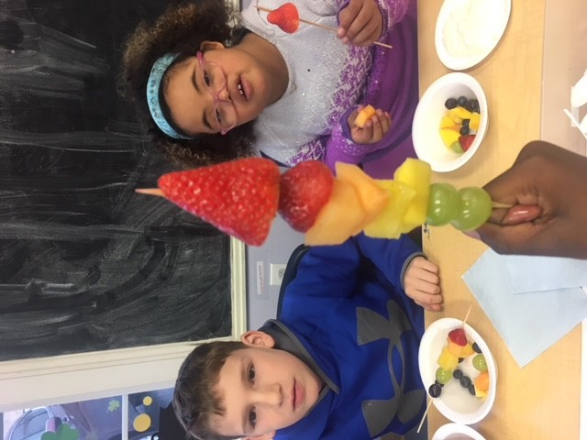 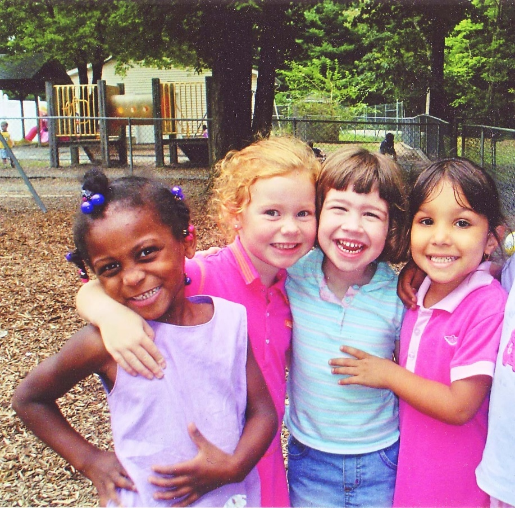 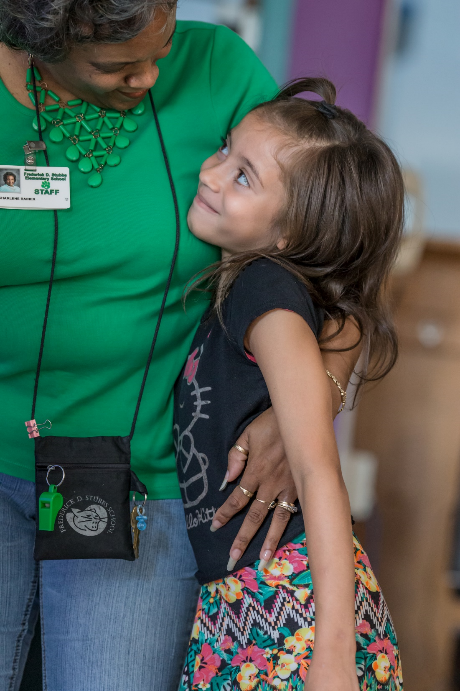 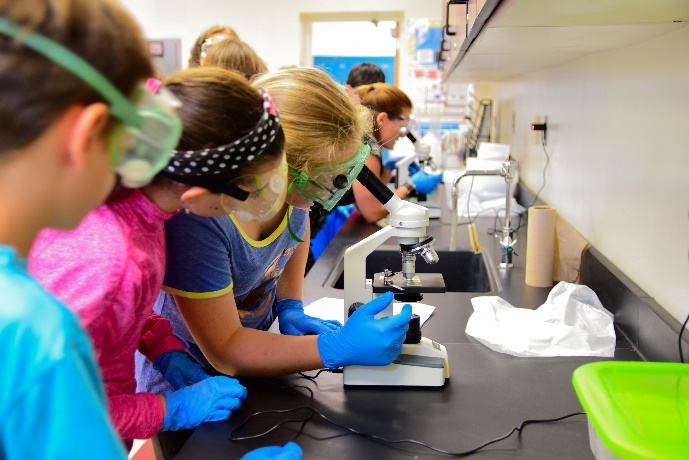 FFY19 APRIndicator 4a & 4b
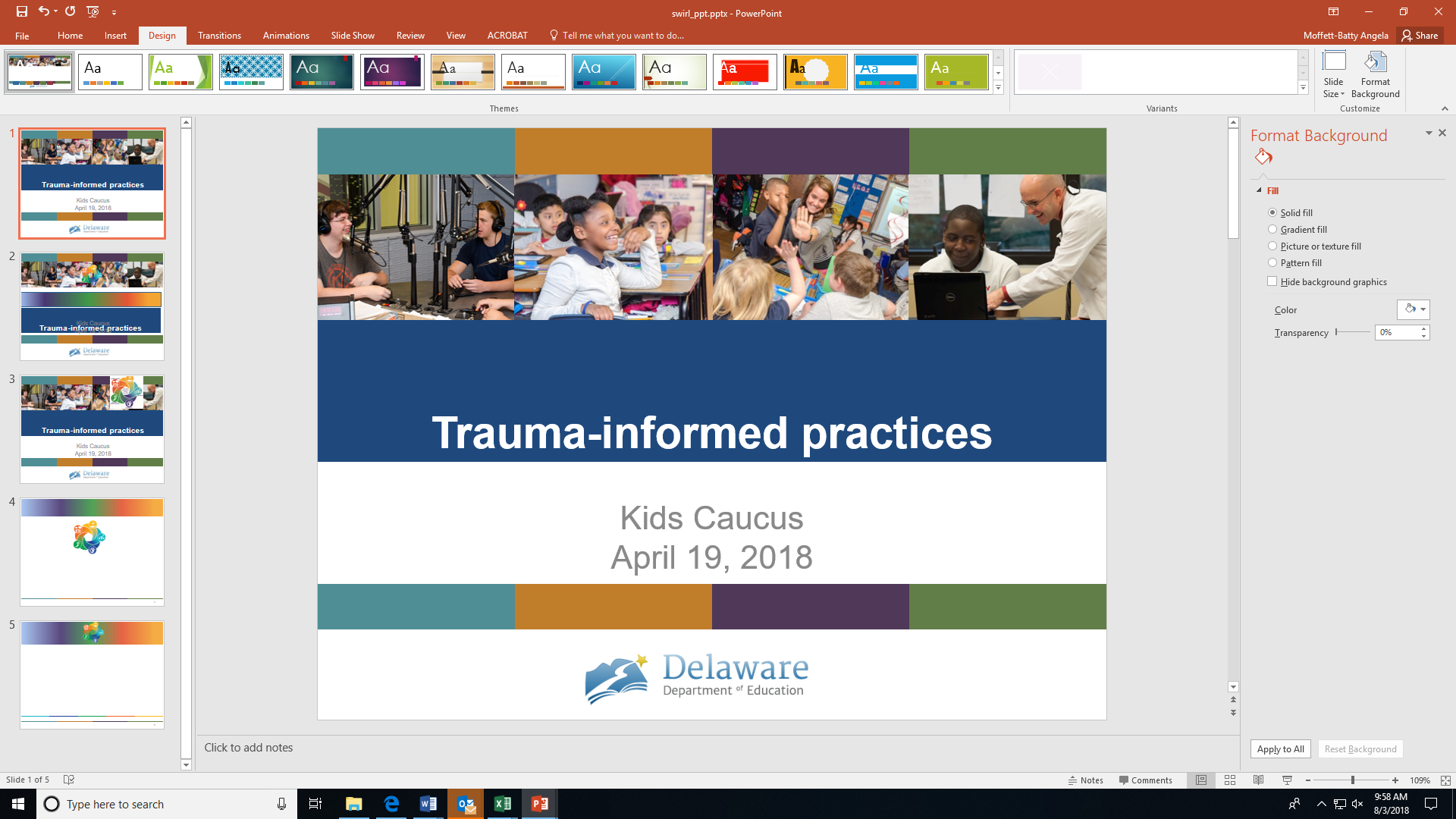 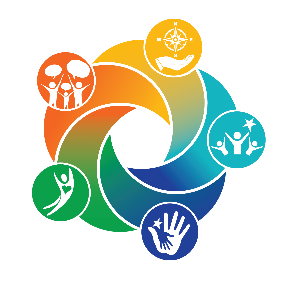 Compliance Indicator
Indicator 4B:
Suspension and Expulsion of Students with Disabilities as compared to students without disabilities

Description:  
Percent of districts that have: (a) a significant discrepancy, by race or ethnicity, in the rate of suspensions and expulsions of greater than 10 days in a school year for children with IEPs; and (b) policies, procedures or practices that contribute to the significant discrepancy and do not comply with requirements relating to the development and implementation of IEPs, the use of positive behavioral interventions and supports, and procedural safeguards.
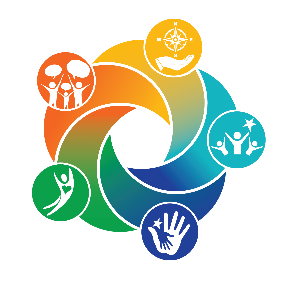 Results Indicators
Indicator 4A:
Suspension and Expulsion of Students with Disabilities as compared to students without disabilities

Description:
Percent of districts that have a significant discrepancy in the rate of suspensions and expulsions of greater than 10 days in a school year for children with IEPs
Data
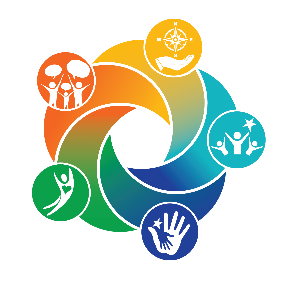 March - Indicator 4 Data will given to LEAs for review

May – Significant Disproportionality Data given to LEA for review
MTSS and Indicator 4
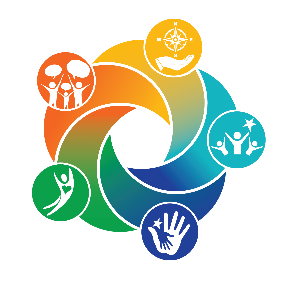 How does the MTSS work in your district connect to Indicator 4?
How does the MTSS work in your district help to address Indicator 4 now and what might be some areas for future discussion?
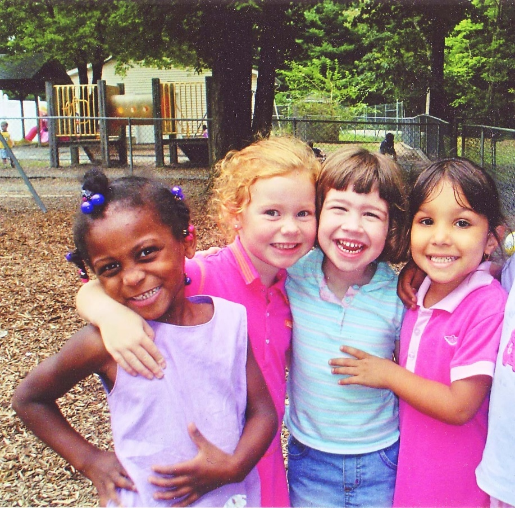 Questions
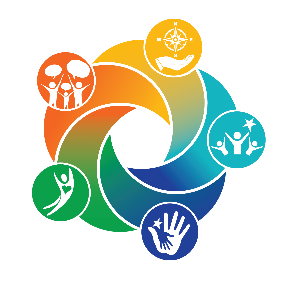 If you have any questions about your LEAs discipline data, Indicator 4, or Significant Disproportionality, please reach out to Susan.Veenema@doe.k12.de.us
Supporting PBIS Implementation Through Phases of Crisis Recovery
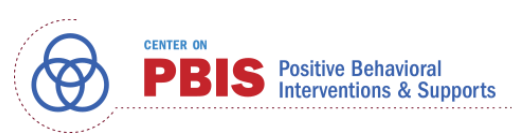 Ground in your PBIS framework and use as your road map 
Prioritize Tier 1 basics
Focus on critical and impactful actions
Small, incremental steps that result in progress
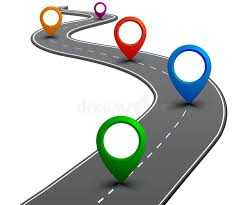 https://www.pbis.org/resource/supporting-pbis-implementation-through-phases-of-crisis-recovery
Phases of Crisis Recovery
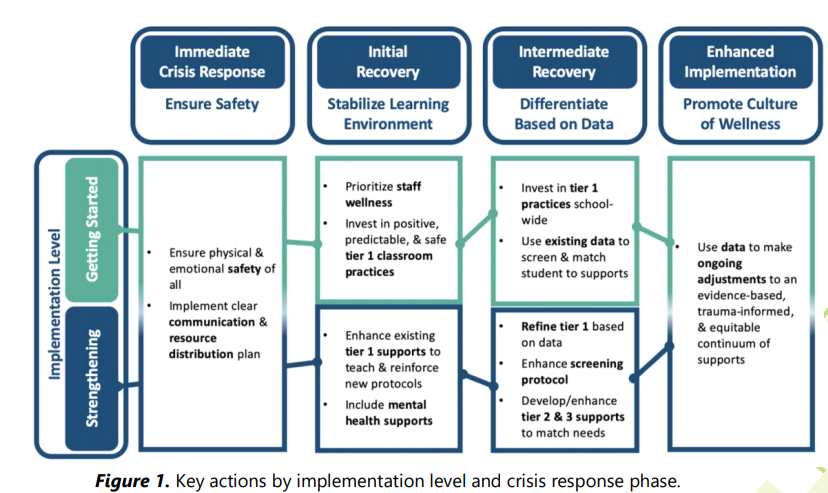 Supporting PBIS Implementation Through Phases of Crisis Recovery
Implementation Level
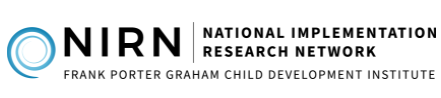 Supporting PBIS Implementation Through Phases of Crisis Recovery
https://nirn.fpg.unc.edu/module-4
Supporting PBIS Implementation Through Phases of Crisis Recovery
Initial Recovery 
Primary focus is on stabilizing the learning environment
Supporting PBIS Implementation Through Phases of Crisis Recovery
Intermediate Recovery
Primary focus is on differentiating support based on data
Tier 1 Key Practices
School-wide positive behavior expectations that are taught and defined
Procedures for establishing classroom expectations and routines that are consistent with SW expectations 
Continuum of procedures for encouraging expected behavior 
Continuum of procedures for discouraging problem behavior 
Procedures for encouraging school-family partnerships
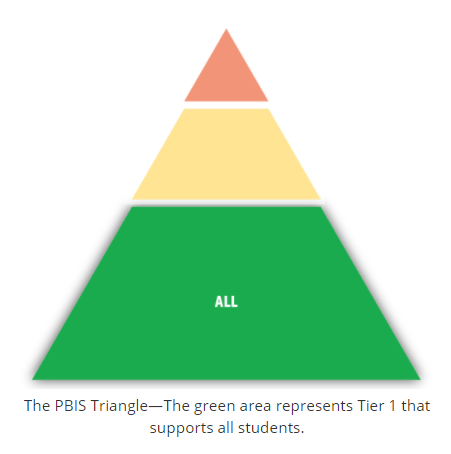 PBIS.org | Tier 1
Break
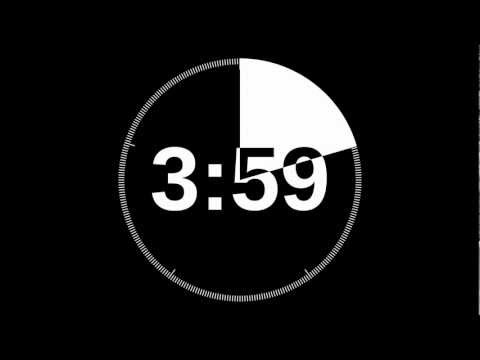 Highlighting Three Tier 1 Universal Tools
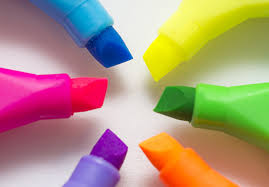 Updating the behavior matrix
Positive classroom habits 
Universal screening
Examining the Matrix for Equity
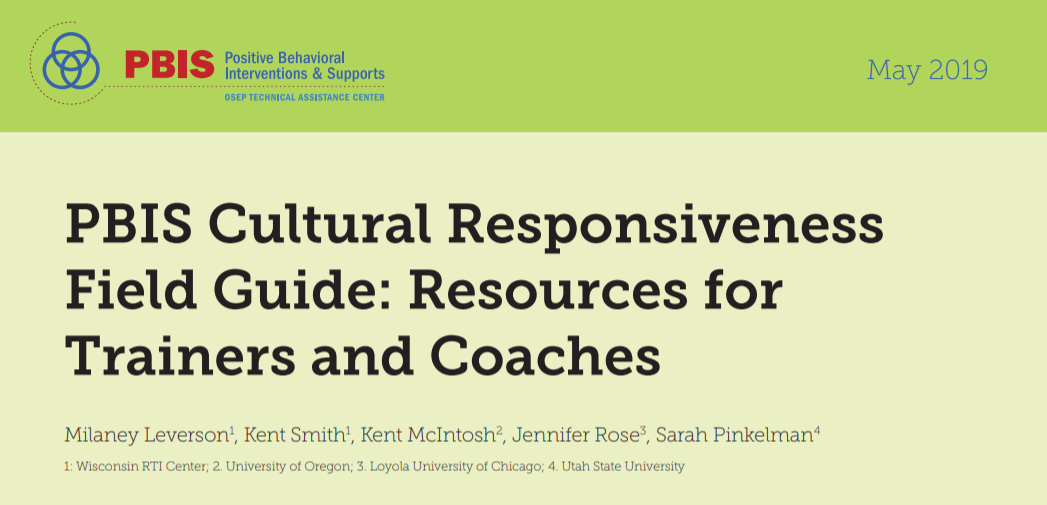 Step 1: Identify Any Existing Expectations or Matrices
Step 2: Assess Existing Expectations Based on Fit with Values and Needs of Students, Families, and the Community (Revise As Needed)
Step 3: Revise Expectations and Matrix Based on Feedback
Step 4: Assess New Options for Expectations and Matrix Based on Critical Features of Effective Practices (Revise As Needed)
Step 5: Agree on New Expectations and Matrix
Step 6: (Re)Introduce, Teach, and Practice the New Expectations and Matrix with Students and Share with Families and Community Members
Enhancing Equity in School Discipline: Expectations and Matrix Examination Activity
How were your expectations developed and who provided input?
Do they reflect the values of the school community?
Do they represent “universal” core life skills beyond school?
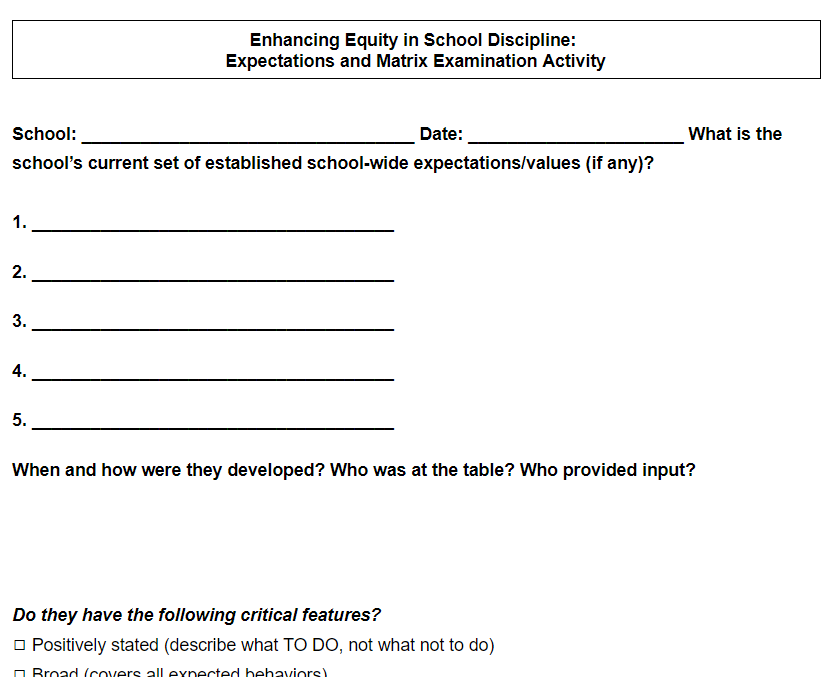 Center on PBIS  (PBIS.org)- Culturally Responsive Field Guide
Utilizing Your Matrix to Address Mental Health & Social Emotional Needs
Adaptable: the matrix can and should be updated regularly to reflect changing values and address identified needs!  
Provides reassurance, consistency, and predictability
Establishes common, unifying language for staff, students and families to use new skills explicitly
Helps all staff connect to the prioritized social-emotional competencies by providing increased opportunities for students to practice across content areas and settings
Teaching Social-Emotional Competencies within a PBIS Framework
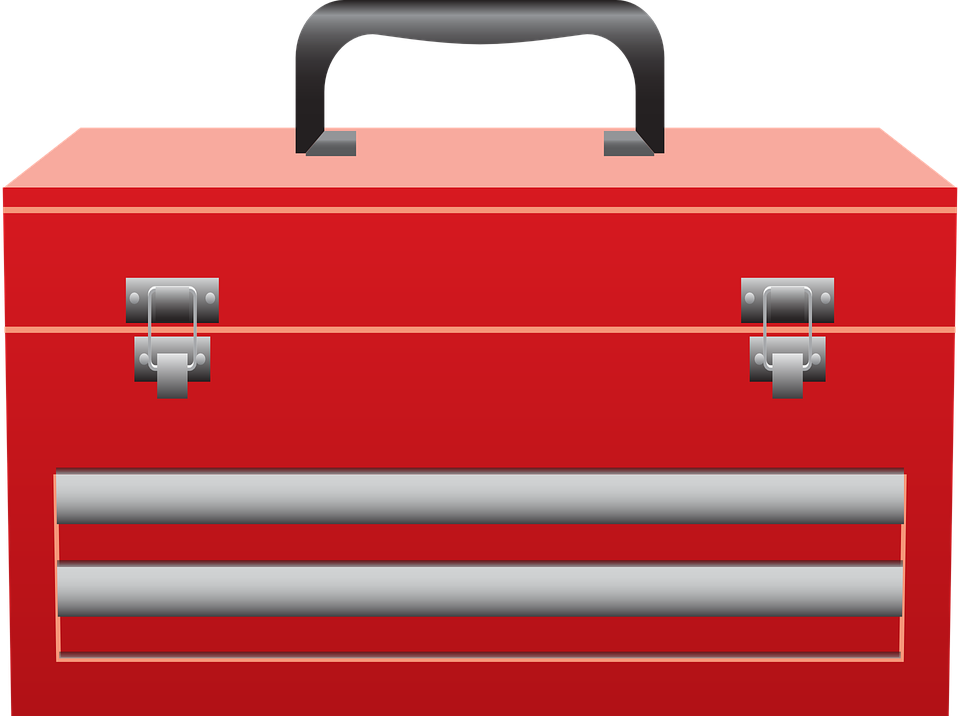 Building Habits of Effective Practice:
A Professional Learning Tool
Time: approximately 90 minutes
Intended audience:  classroom teachers and/or those who support classroom teachers (e.g., PBIS coaches, TLs or administrators) 
How:  Register through PDMS and complete the Schoology course (Course #29421). Session materials are also available on our website
Key Objectives:
Understand habit development via the ABCs of behavior
Apply the ABCs of behavior to educator habit development of effective practices in classrooms
Gain access to information and resources about three simple, evidence based, and culturally relevant practices supportive of students’ social, emotional, behavioral and academic growth
Develop a plan to build a habit of effective practice (using one of the three suggested positive classroom practices)
How can you take your matrix from a poster on the wall to your SEB roadmap?
For students...define, post,  and explicitly teach key behaviors until they become habits
For adults, define, post and explicitly teach key practices until they become habits
Habit DevelopmentBuilding Blocks of Behavior
A
Antecedent
B
Behavior
C
Consequence
Celebrate success 

Prevent reward for undesired behavior
Redesign environment (change cues)

Add prompts
Teach & practice to fluency
 
Monitor implementation
Simonsen, B. & Yanek, K. (2020, December 18).  Building Habits of Effective Practice in Today’s (Remote, Hybrid, and In-Person) Classrooms [Powerpoint slides]. https://www.pbis.org/video/building-habits-of-effective-practice-webinar.
Habit Development ExampleSpecific Positive (& Corrective) Feedback
A
Antecedent
B
Behavior
C
Consequence
Tell yourself, “way to rock the ratio” 

Celebrate positive environment with praise around

If your rates are low, revisit praise plan
Redesign environment 
script praise in matrix
look for desired behavior

Add reminder
Teach & practice specific praise until it become a habit
 
Track specific praise statements and error corrections and ensure 5:1 ratio
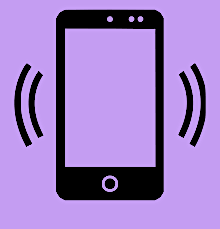 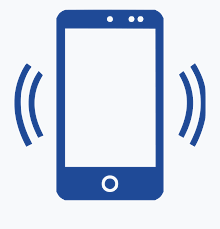 Simonsen, B. & Yanek, K. (2020, December 18).  Building Habits of Effective Practice in Today’s (Remote, Hybrid, and In-Person) Classrooms [Powerpoint slides]. https://www.pbis.org/video/building-habits-of-effective-practice-webinar.
Habit Development SystemsBuilding Blocks of Behavior
A
Antecedent
B
Behavior
C
Consequence
Simonsen, B. & Yanek, K. (2020, December 18).  Building Habits of Effective Practice in Today’s (Remote, Hybrid, and In-Person) Classrooms [Powerpoint slides]. https://www.pbis.org/video/building-habits-of-effective-practice-webinar.
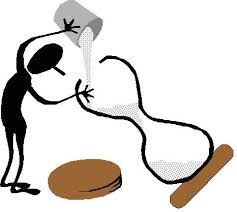 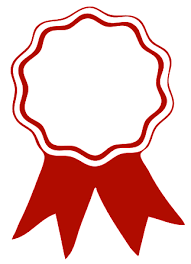 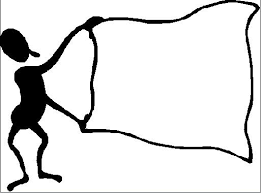 SR+
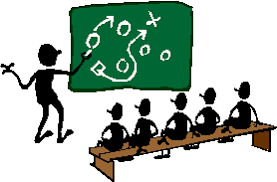 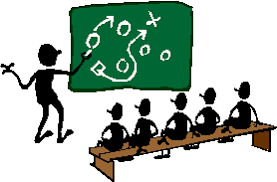 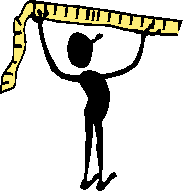 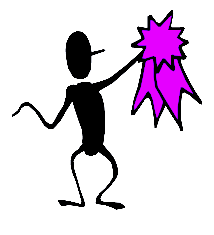 Greet Students!
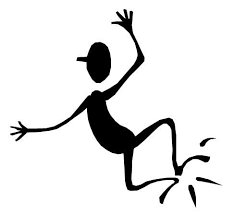 Celebrate Progress & Successes!
Performance Feedback
Train & Coach
Provide Resources to Support
Prompt & Remind
Monitor Fidelity & Outcomes
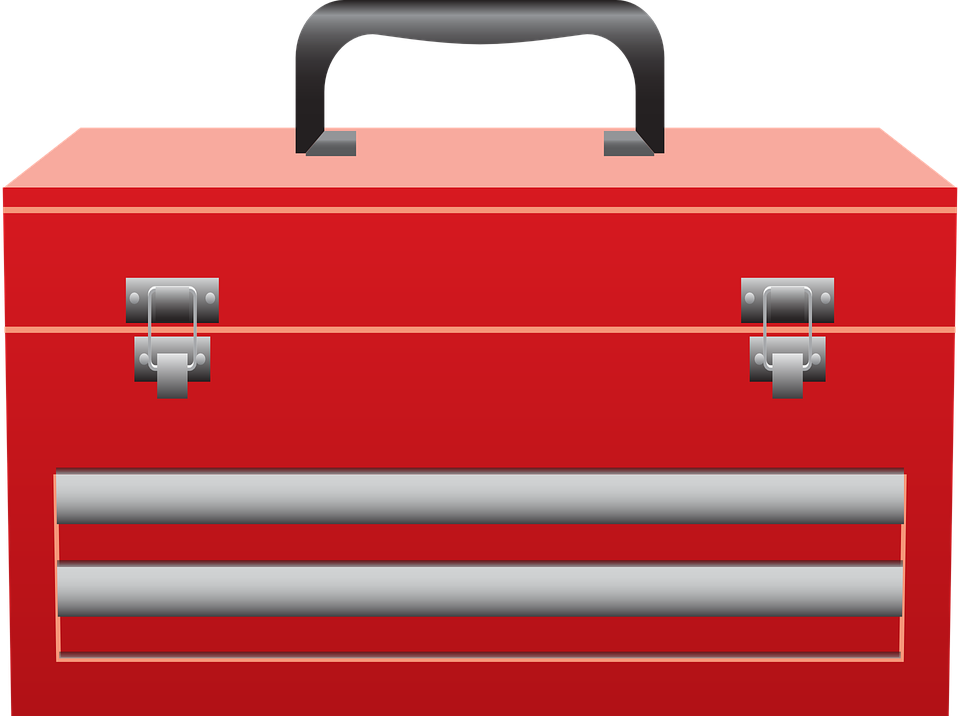 Top Ten Questions about Universal Screening:
A Professional Learning Tool
Time:  40 minutes
Intended audience:  all educators looking to understand the key ideas of universal screening
How:  Watch asynchronously or download and use the materials!Register via PDMS course # 29663 or visit:  www.delawarepbs.org/universal-screening/
Key Topics:
Characteristics of effective screening tools
Similarities between academic and SEB tools
When, who and how often to screen
Data decision making strategies
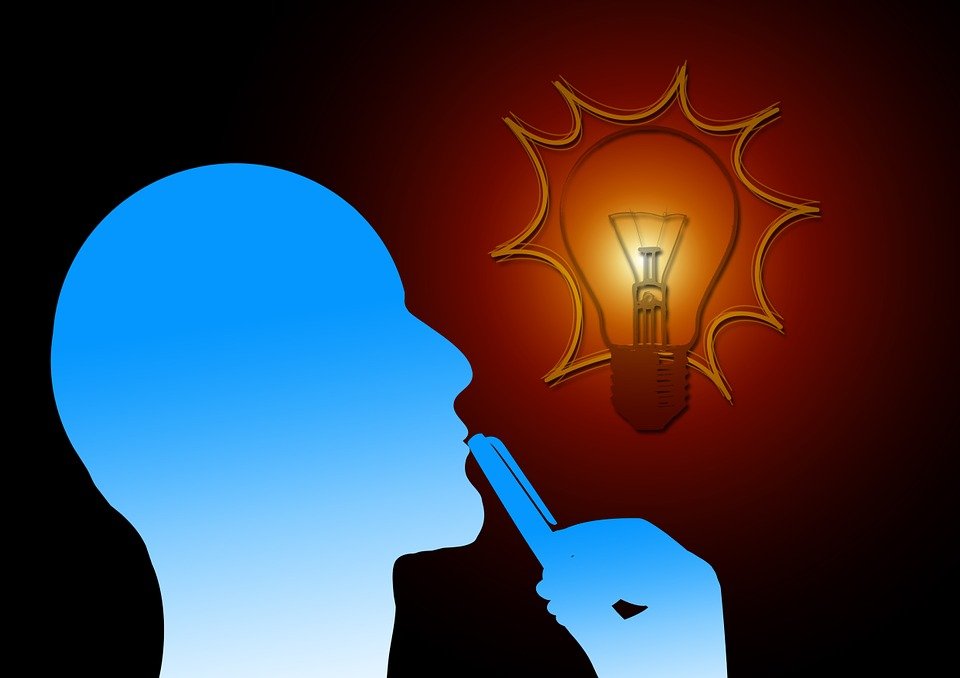 District Coach Reflection & Planning
Reflect on topics & toolbox resources shared this morning.
Take a moment to reflect on where your district/schools are in the phases & implementation levels.  
Make a plan!  In your district coach role, what specific action(s) can you take to move forward in sharing & using the tools in your toolbox based on district/school-based needs?
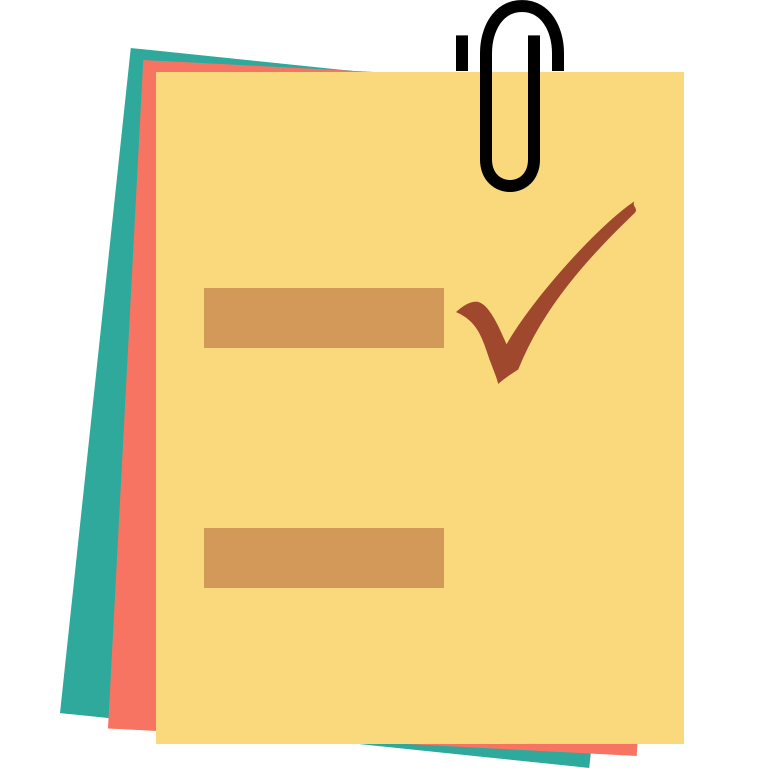 Reminders & Updates
DDOE MTSS Book Study Facilitation Opportunity
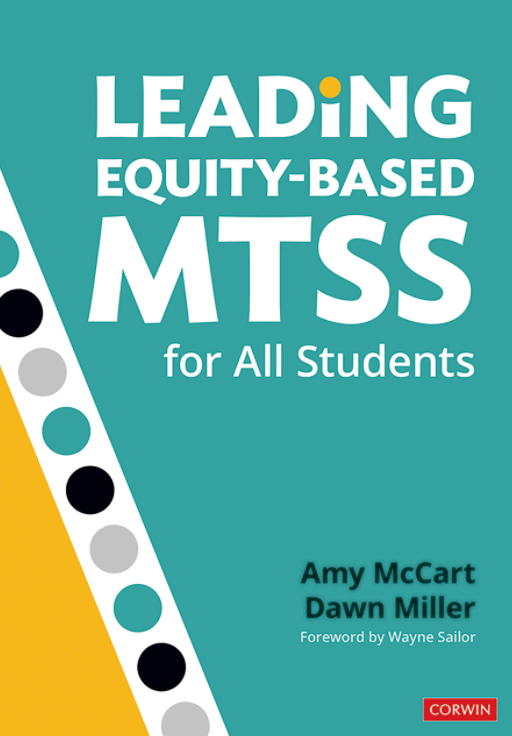 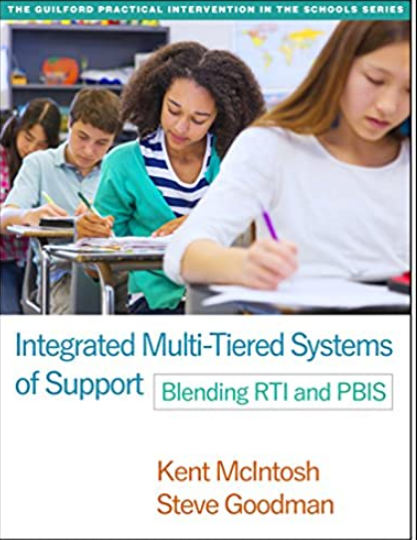 Opportunity to facilitate MTSS book study in district or schools 
Participants will receive books and resources for facilitation 
All group members must complete participant survey 
Contact Pam Alfaro pamala.alfaro@doe.k12.de.us
School Climate Survey 2021 Reminders
Enrollment now open until 3/10
Online Staff, Student & Home Window: Mid-March-May 2021
School selects window within this timeframe
School Survey Coordinator is lead for communication with DE-PBS Project and Mosaic
All coaches will have access to CoVitality application with district/school-based data
2021 Changes - DE School Climate Survey (DSCS)
Student Additions: 
Social-Emotional Competencies			 - New Self-Awareness subscale
Learning context
Student/Staff/Home Removals:
School Safety
Punitive Techniques
Verbal, Physical, Social/Relational Bullying
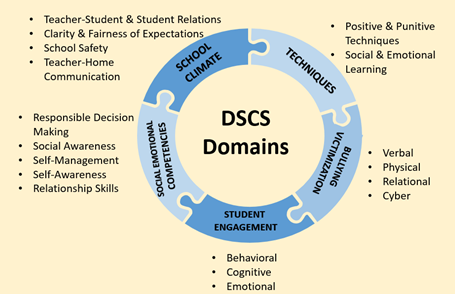 Data Discipline Reporting Tool (DDRT)
Displays multi-yr school-level data + state & national trends comparisons

Submission to District Coach(es) & Project: 
March 31st and June 18th
Mechanics for monthly updates:
COVID adaptations for 20-21 SY
Orange cells = majority days were online
Purple cells = majority days were hybrid
White cells = majority days were in-person
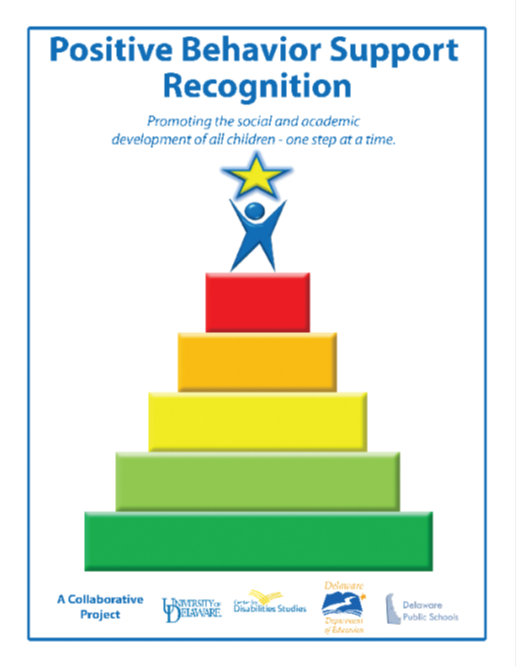 DE-PBS Phase Recognition
Maintaining for 2020-2021 School Year with modifications
Phases 1 & 2 – Focus on Tier 1: School-wide PBS
Phases 3 & 4 – Tier 2: Targeted PBS

More to come...
Thank you!
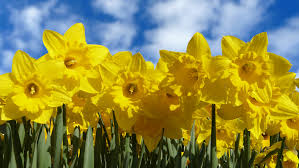 We appreciate and value your feedback! 

Next Mtg: May 6, 2021
10 am - 12 pm